ОСОБЕННОСТИ УСКОРЕНИЯ ПУЧКОВ В ПЛАЗМЕННОЙ КИЛЬВАТЕРНОЙ ВОЛНЕ ДЛИННОГО МОДУЛИРОВАННОГО ДРАЙВЕРА
Институт ядерной физики им. Г. И. Будкера СО РАН, г. Новосибирск


Новосибирский государственный университет


Коллаборация AWAKE
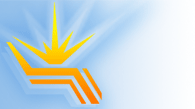 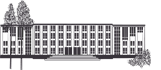 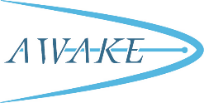 Минаков Владимир
Научный руководитель д-р физ.-мат. наук К. В. Лотов.
Новосибирск, 2020
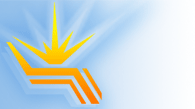 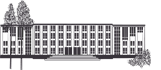 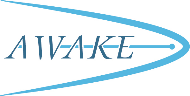 Целью данной работы является обнаружение и исследование различных специфичных эффектов, возникающих при взаимодействии длинного протонного пучка с плазмой в контексте плазменного кильватерного ускорителя.
2/34
04.12.2020
Минаков В.А.
Онлайн-семинар «Новые методы ускорения частиц и экстремальные состояния материи»
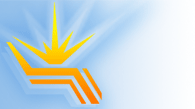 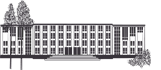 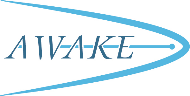 Для достижения поставленной цели необходимо было решить следующие задачи:
Используя квазистатический 2D3V код, численно исследовать, каким образом изменение параметров плазмы и драйвера повлияют на величину возбуждаемых ускоряющих кильватерных полей.



В ходе моделирования для AWAKE найти новые физические эффекты, возникающие из-за большой длины пучка.



Исследовать найденные эффекты аналитически и численно.
3/34
04.12.2020
Минаков В.А.
Онлайн-семинар «Новые методы ускорения частиц и экстремальные состояния материи»
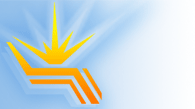 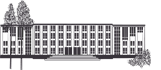 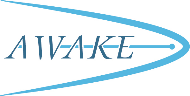 Методы
Для выполнения работы используется квазистатический 2D3V код LCODE. Поскольку время изменения протонного пучка гораздо больше времени эволюции плазмы, квазистатическое приближение допустимо.
4/34
04.12.2020
Минаков В.А.
Онлайн-семинар «Новые методы ускорения частиц и экстремальные состояния материи»
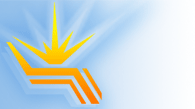 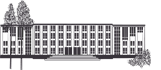 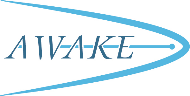 Плазменное кильватерное ускорение
Драйвер (ведущий пучок)
Витнесс (ведомый пучок)
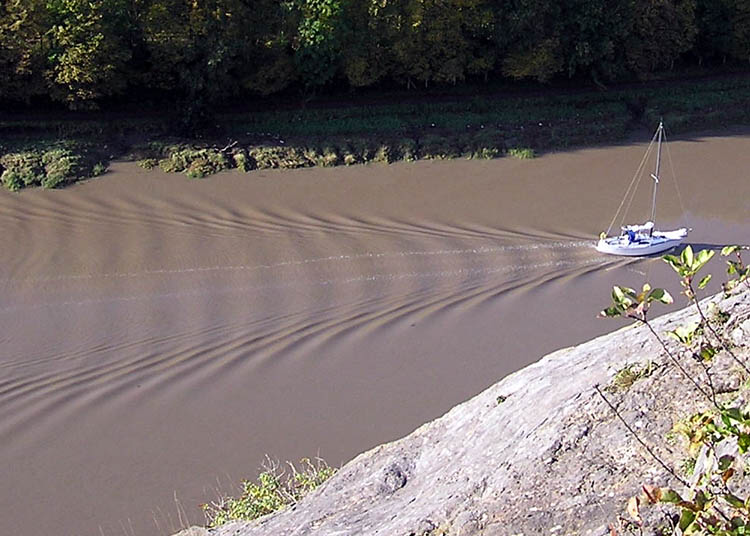 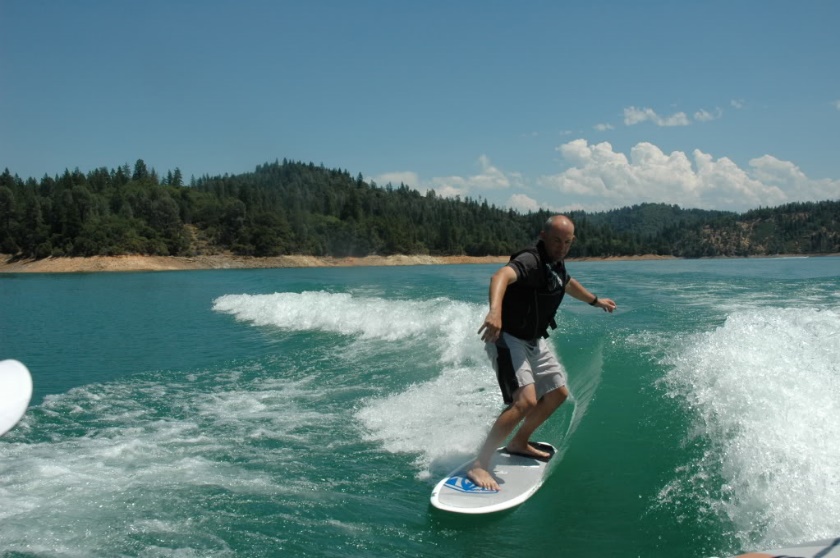 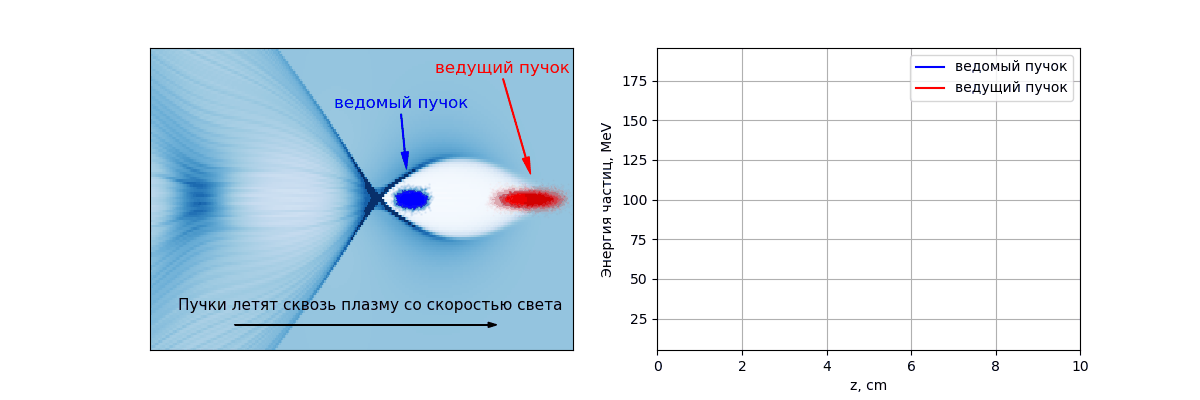 5/34
04.12.2020
Минаков В.А.
Онлайн-семинар «Новые методы ускорения частиц и экстремальные состояния материи»
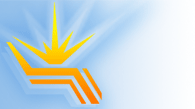 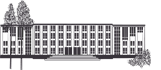 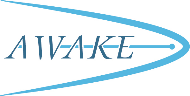 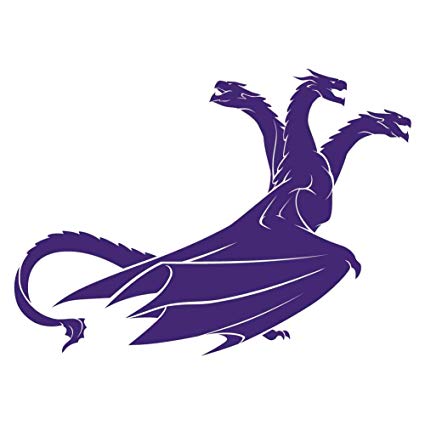 Три направления плазменного кильватерного ускорения
Лазерный драйвер (1979): 
Генератор пучков частиц
Протонный драйвер (2009):
Электронный драйвер (1985): Трансформатор энергии пучков
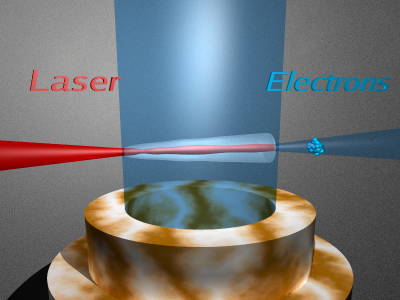 Не рассматривали до 2009 г., потому что:
Длинные (не возбуждают плазменную волну)
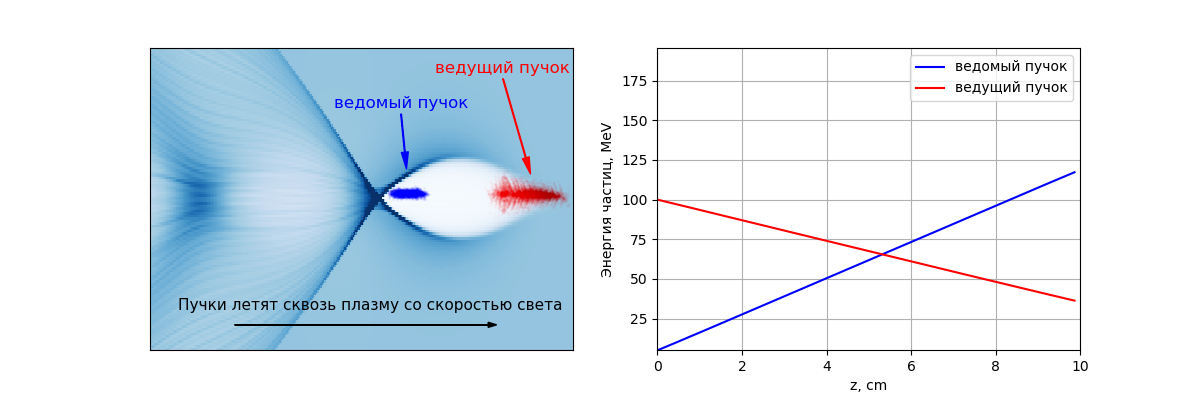 < 50 Дж в импульсе, 
< 10 ГэВ за секцию, для ТэВ-ных энергий нужно много секций
20 кДж и 450 ГэВ (SPS), 
>150 кДж и 6.5 ТэВ (LHC)
< 120 Дж, 50 ГэВ (SLC)
Изучается, в основном, как  компактный источник коротких электронных сгустков или излучения на их основе
«Доускоритель» (добавка к обычному линаку для удвоения энергии), либо многостадийное ускорение (много драйверов, один витнесс, сложно)
Энергии достаточно для ускорения электронов до ТэВ и более в одной плазменной секции, и именно в контексте сверхвысоких энергий они и изучаются
Для сравнения, International Linear Collider:	1 кДж в сгустке, 250 ГэВ
6/34
04.12.2020
Минаков В.А.
Онлайн-семинар «Новые методы ускорения частиц и экстремальные состояния материи»
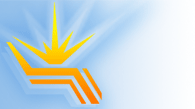 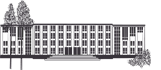 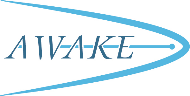 Протонные драйверы: решение
Оказалось, протонные пучки:
	Можно разбить на короткие сгустки (резонансно возбуждают плазменную волну)
	При энергии  >1 ТэВ (фазовая скорость достаточно близка к скорости света)
Контролируемая самомодуляция:
Модуляция радиуса пучка модулирует (де)фокусирующую силу, которая усиливает модуляцию радиуса и т.д.
seed
K. Lotov, Instability of long driving beams in plasma wakefield accelerators, 
Proc. EPAC-1998, p.806-808.

N.Kumar, A.Pukhov, and K.Lotov, Self-modulation instability of a long proton bunch in plasmas. Phys. Rev. Lett. 104, 255003 (2010)
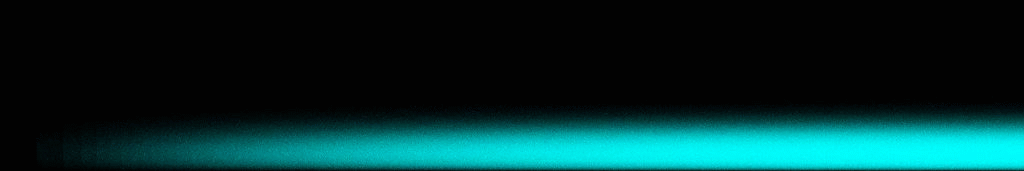 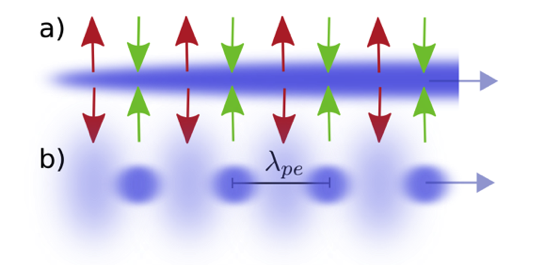 В AWAKE самомодуляция инициируется ионизационным фронтом:
Короткий лазерный импульс движется вместе с протонным пучком и быстро ионизует газ
С точки зрения плазмы у протонного пучка – резкий передний фронт
Резкий фронт создает затравочную волну
proton bunch
micro- 
bunch
laser pulse
neutral gas (Rb)
plasma with the wakefield
proton beam
7/34
04.12.2020
Минаков В.А.
Онлайн-семинар «Новые методы ускорения частиц и экстремальные состояния материи»
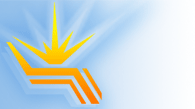 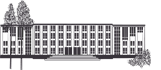 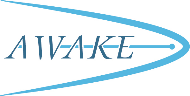 Параметрические зависимости
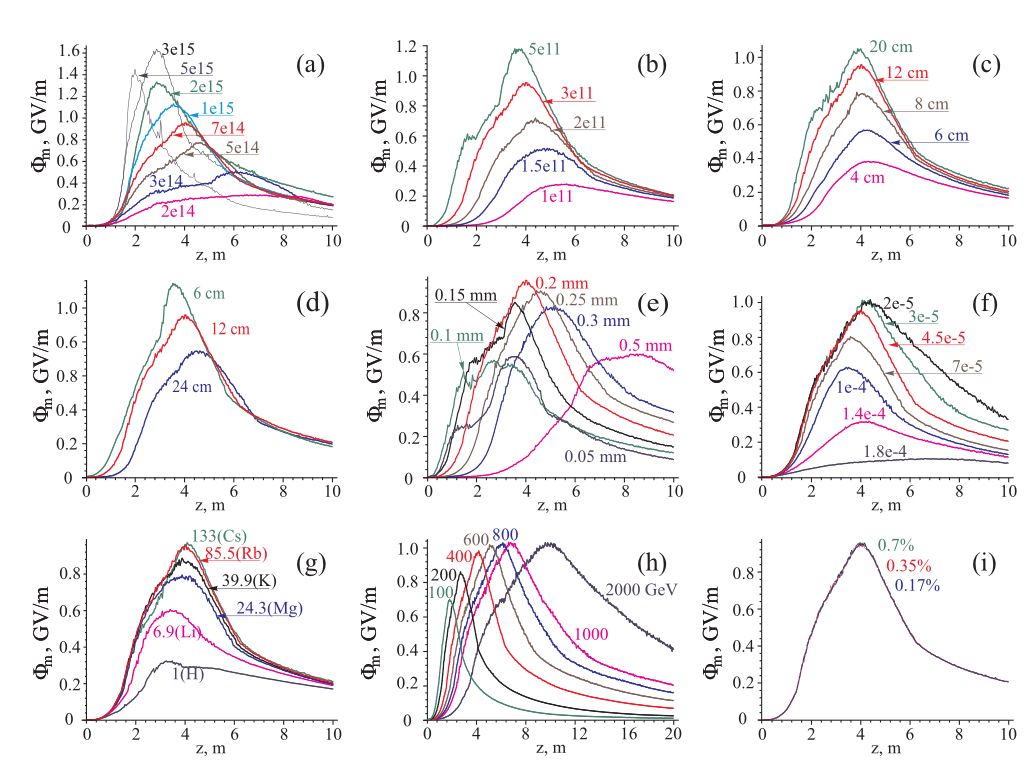 Зависимости амплитуды кильватерной волны от длины распространения драйвера в плазме, сгруппированные по варьируемому параметру:
(a) плотность плазмы
(b) число частиц
(c) длина пучка при постоянном пиковом токе
(d) длина пучка при постоянном числе частиц
(e) радиус пучка
(f) угловой разброс пучка
(g) атомный вес ионов плазмы
(h) энергия пучка
(i) энергоразброс пучка
8/34
04.12.2020
Минаков В.А.
Онлайн-семинар «Новые методы ускорения частиц и экстремальные состояния материи»
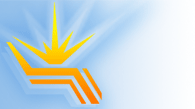 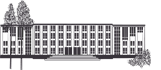 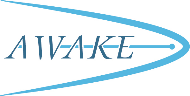 Результаты
Нет сильной зависимости ни от одного из параметров

Некоторые параметры имеют пороговое значение, при преодолении которого не получается заметно увеличить ускоряющее поле (масса ионов плазмы и эмиттанс пучка)
9/34
04.12.2020
Минаков В.А.
Онлайн-семинар «Новые методы ускорения частиц и экстремальные состояния материи»
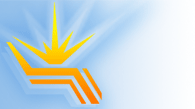 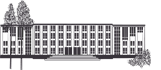 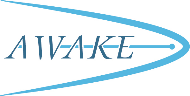 Рост эмиттанса ускоряемого пучка из-за флуктуаций плотности драйвера в плазменном кильватерном ускорителе
10/34
04.12.2020
Минаков В.А.
Онлайн-семинар «Новые методы ускорения частиц и экстремальные состояния материи»
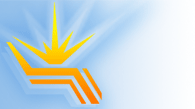 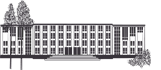 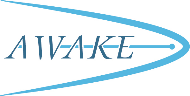 Параметры моделирования
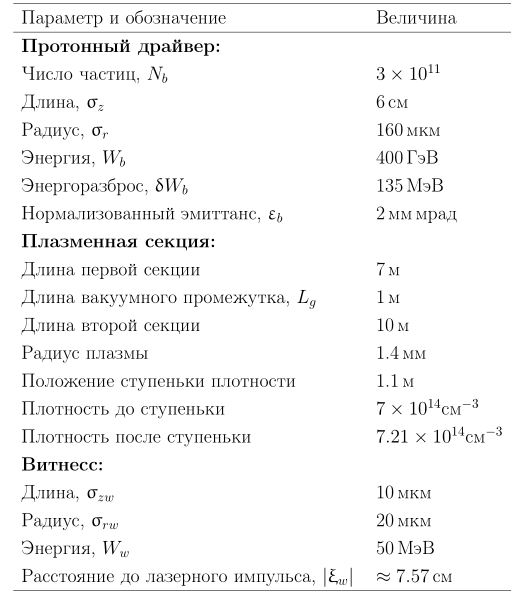 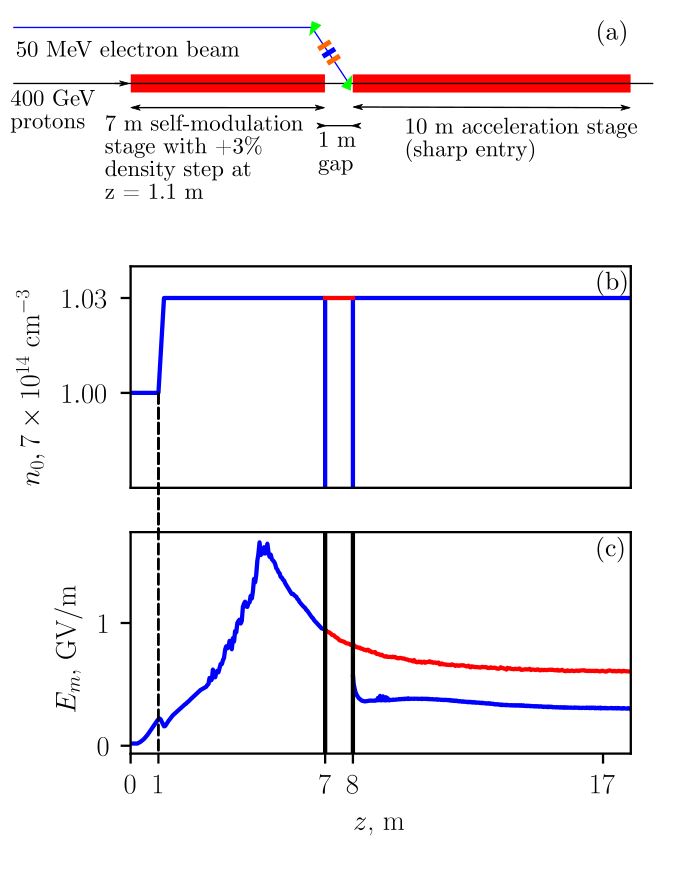 no gap
1m gap
плотность
Ускоряющее поля
11/34
04.12.2020
Минаков В.А.
Онлайн-семинар «Новые методы ускорения частиц и экстремальные состояния материи»
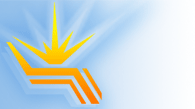 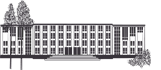 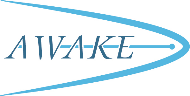 Рост эмиттанса
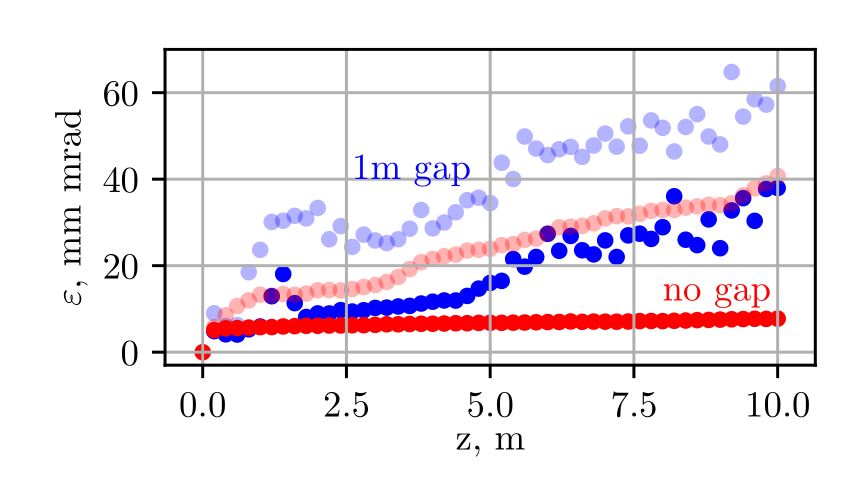 12/34
04.12.2020
Минаков В.А.
Онлайн-семинар «Новые методы ускорения частиц и экстремальные состояния материи»
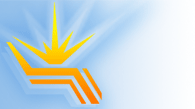 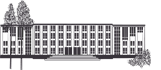 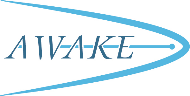 Форма потенциальной ямы в разных случаях
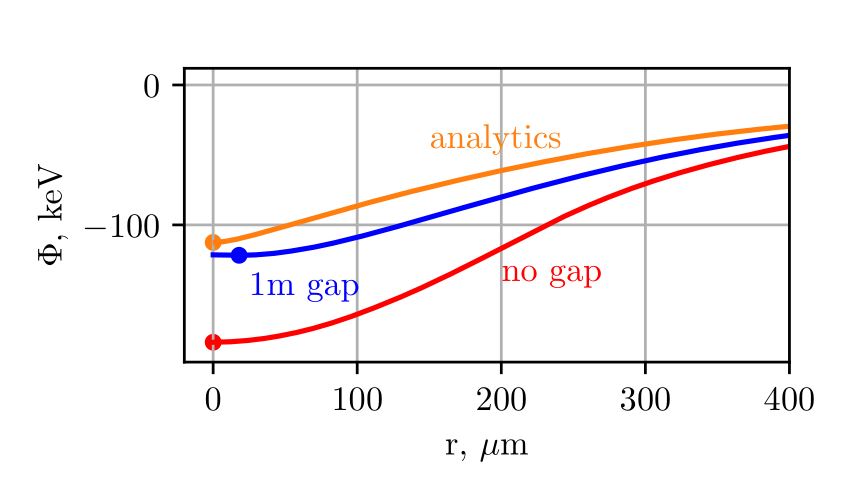 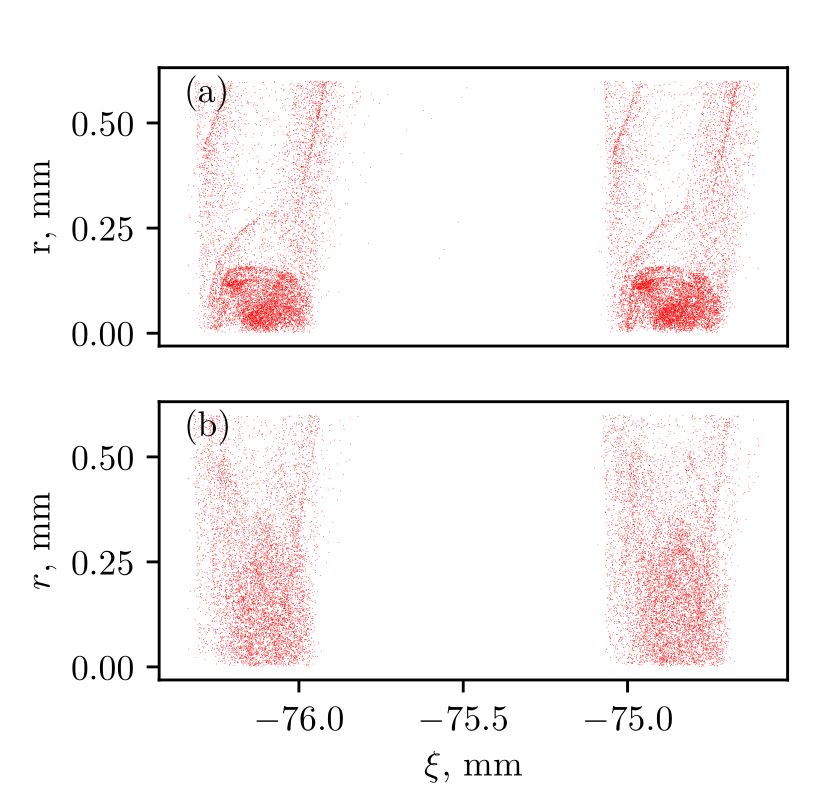 13/34
04.12.2020
Минаков В.А.
Онлайн-семинар «Новые методы ускорения частиц и экстремальные состояния материи»
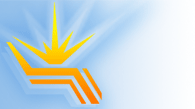 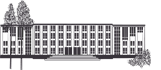 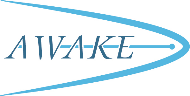 Временная зависимость формы потенциала
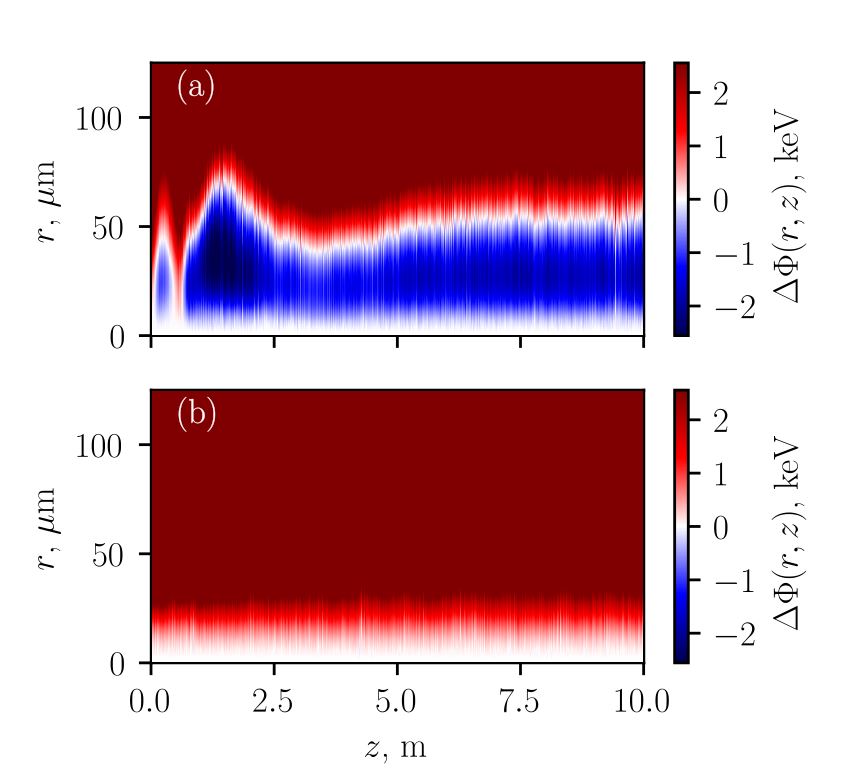 1m gap
no gap
14/34
04.12.2020
Минаков В.А.
Онлайн-семинар «Новые методы ускорения частиц и экстремальные состояния материи»
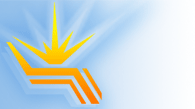 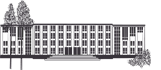 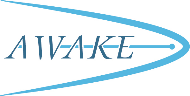 Временная зависимость формы потенциала
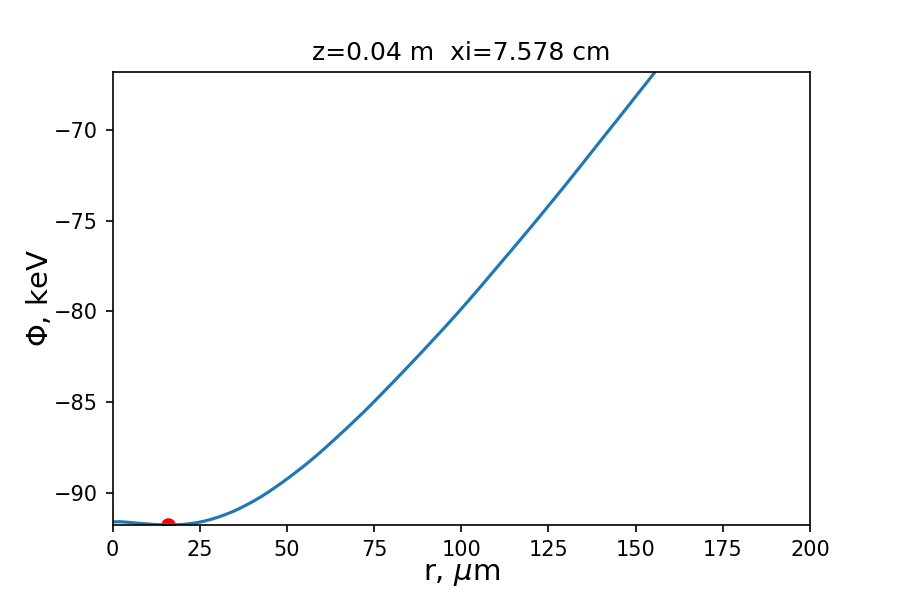 1m gap
no gap
15/34
04.12.2020
Минаков В.А.
Онлайн-семинар «Новые методы ускорения частиц и экстремальные состояния материи»
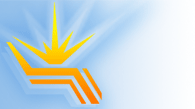 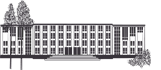 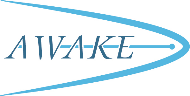 Различная интерпретация результатов осесимметричного моделирования
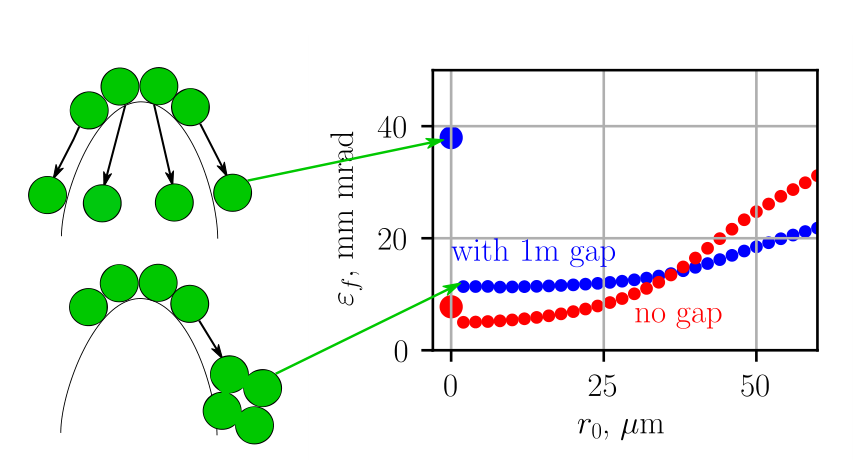 16/34
04.12.2020
Минаков В.А.
Онлайн-семинар «Новые методы ускорения частиц и экстремальные состояния материи»
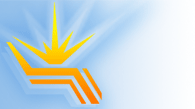 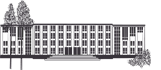 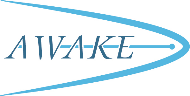 Форма потенциала в трехмерном мире
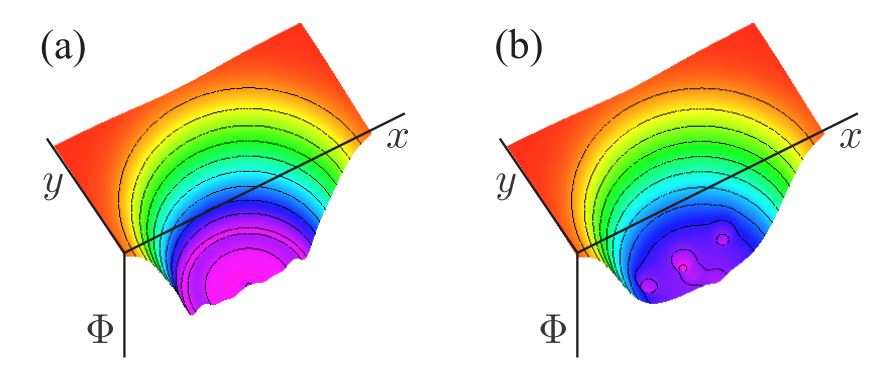 17/34
04.12.2020
Минаков В.А.
Онлайн-семинар «Новые методы ускорения частиц и экстремальные состояния материи»
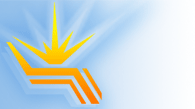 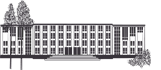 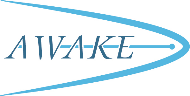 Геометрия плоской задачи
Протонный драйвер с однородным распределением плотности
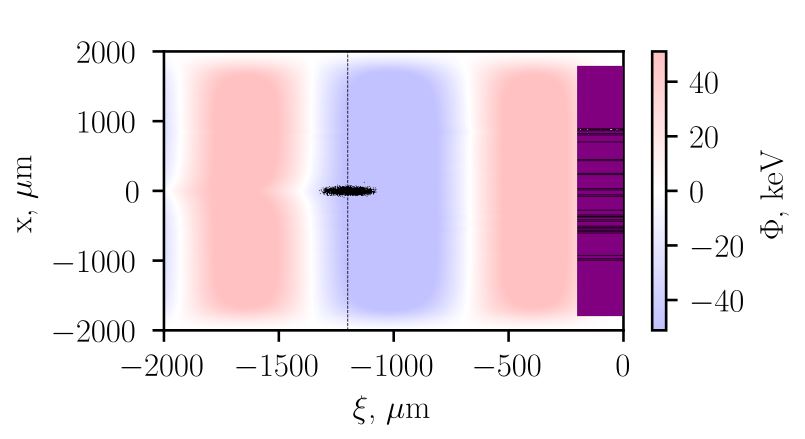 Кильватерный потенциал с плоским дном
Искусственно созданная флуктуация плотности пучка
Витнесс
18/34
04.12.2020
Минаков В.А.
Онлайн-семинар «Новые методы ускорения частиц и экстремальные состояния материи»
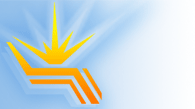 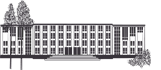 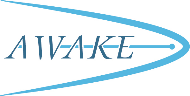 Форма потенциальной ямы в сечении инжекции электронов
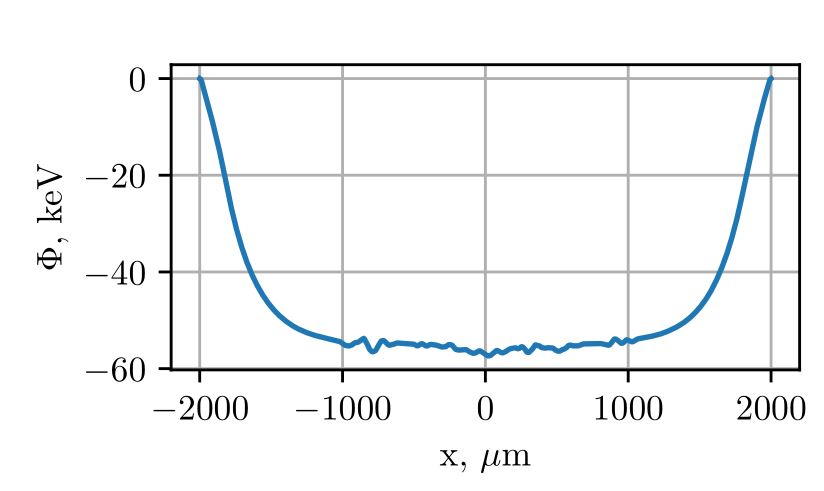 19/34
04.12.2020
Минаков В.А.
Онлайн-семинар «Новые методы ускорения частиц и экстремальные состояния материи»
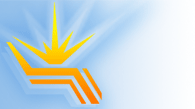 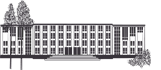 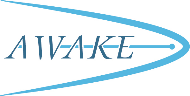 Форма флуктуации и параметры моделирования
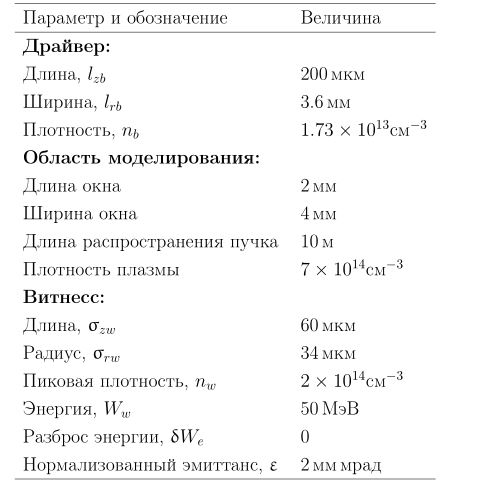 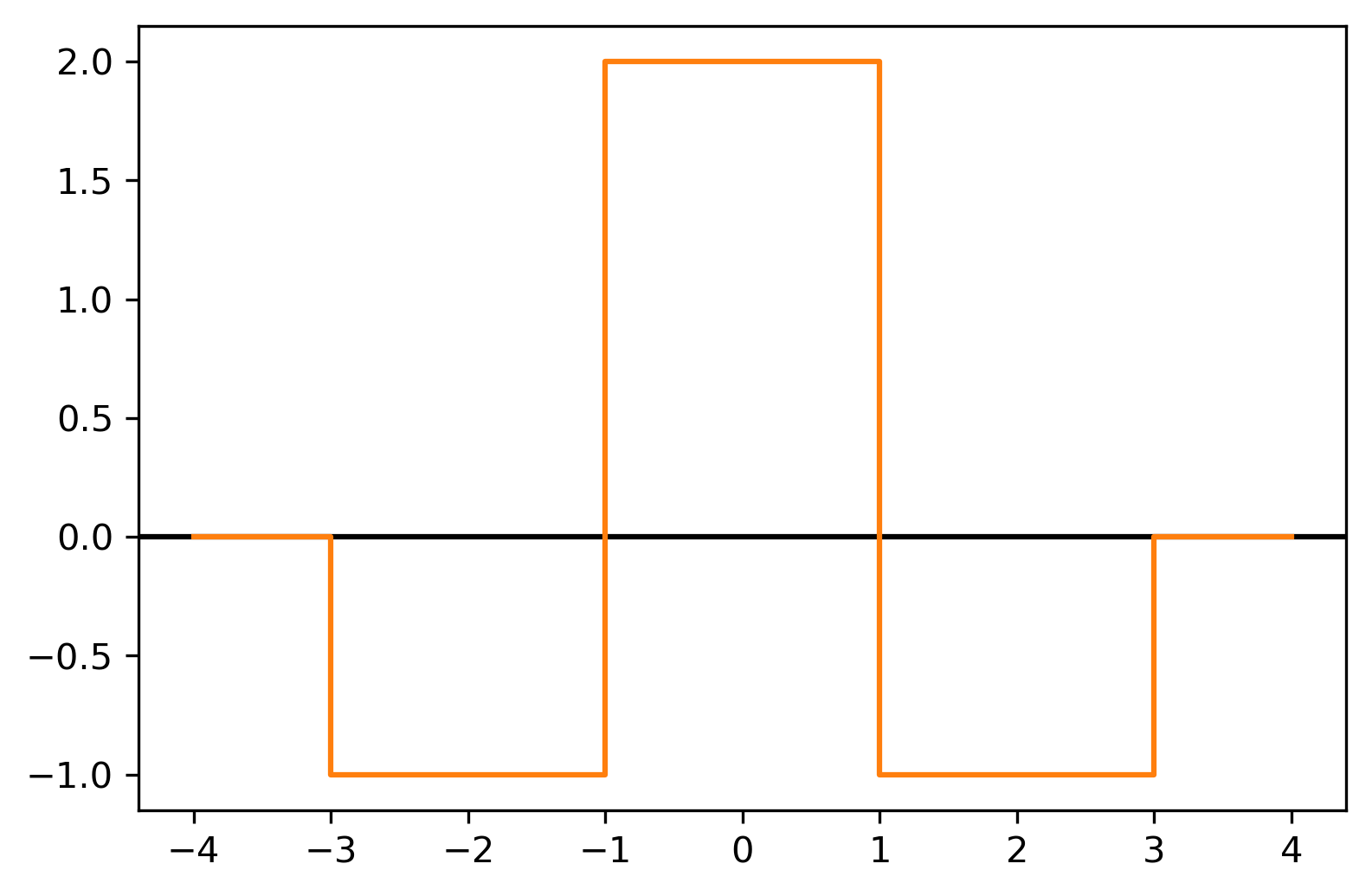 20/34
04.12.2020
Минаков В.А.
Онлайн-семинар «Новые методы ускорения частиц и экстремальные состояния материи»
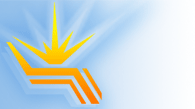 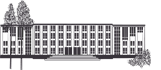 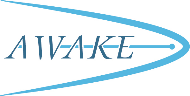 Рост эмиттанса для пучков с разной величиной заряда
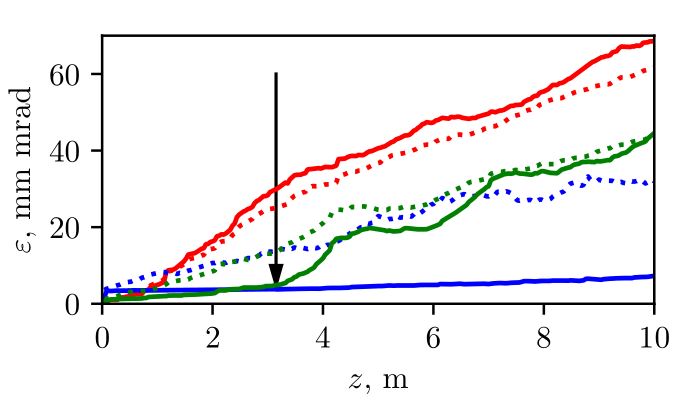 Тестовые электроны
10% заряда
Полный заряд пучка
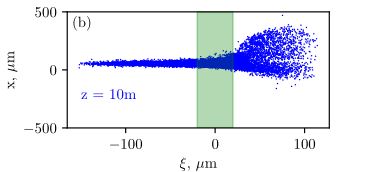 21/34
04.12.2020
Минаков В.А.
Онлайн-семинар «Новые методы ускорения частиц и экстремальные состояния материи»
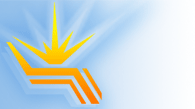 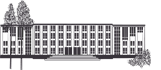 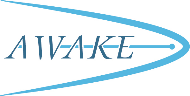 Портрет пучка
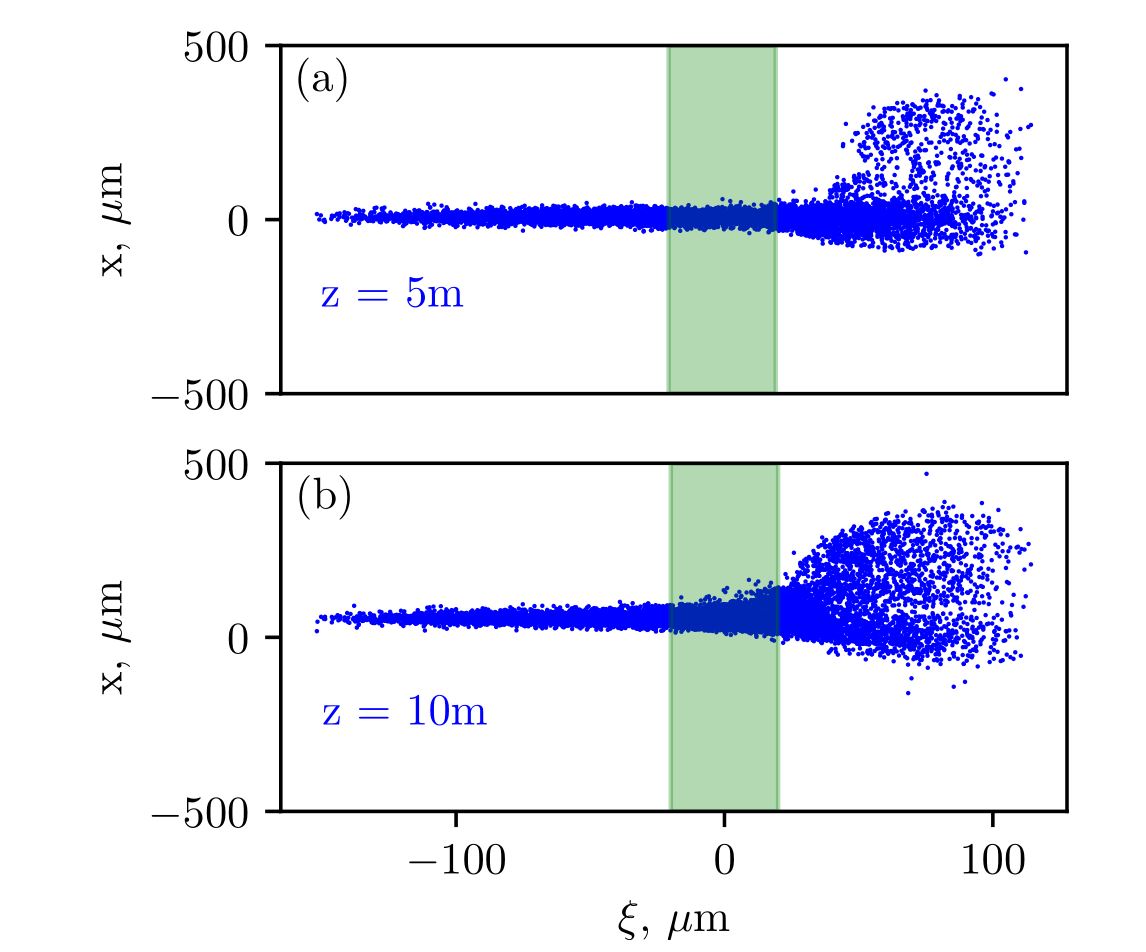 22/34
04.12.2020
Минаков В.А.
Онлайн-семинар «Новые методы ускорения частиц и экстремальные состояния материи»
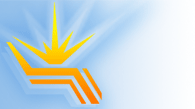 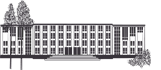 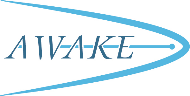 Результаты
Обнаружен эффект, приводящий к росту эмиттан­са витнесса в плазменном кильватерном ускорителе из-за флуктуаций фокусирующей силы

Этот эффект применим ко всем схемам плазмен­ного ускорения, работающим в линейном или слабонелинейном режиме, если потенциальная яма имеет плоское дно вблизи оси

Рост эмиттанса можно замедлить с помощью увеличения заряда вит­несса, поскольку он начинает дополнительно фокусироваться своим собственным кильватерным полем.

Фронт эрозии движется по пучку от головы к хвосту вне зависимости от величины его заряда
23/34
04.12.2020
Минаков В.А.
Онлайн-семинар «Новые методы ускорения частиц и экстремальные состояния материи»
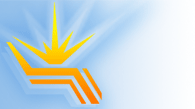 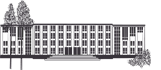 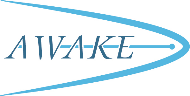 Усиление ускоряющего поля в кильватерном ускорителе из-за движения ионов
24/34
04.12.2020
Минаков В.А.
Онлайн-семинар «Новые методы ускорения частиц и экстремальные состояния материи»
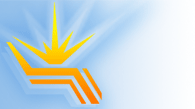 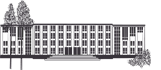 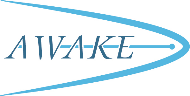 Движение ионов
Пучок летит направо
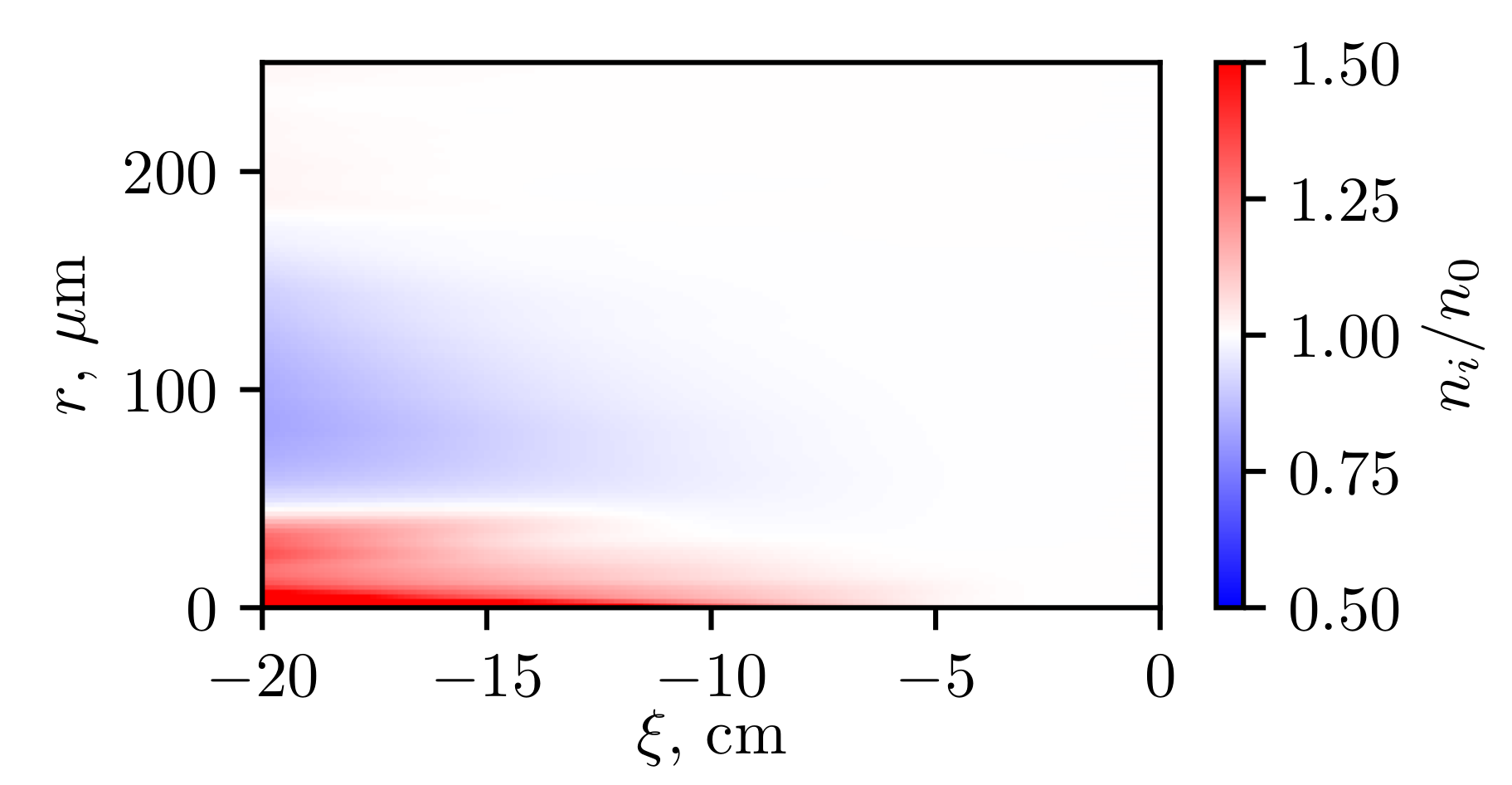 23/31
04.12.2020
Минаков В.А.
Онлайн-семинар «Новые методы ускорения частиц и экстремальные состояния материи»
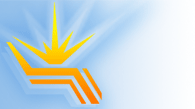 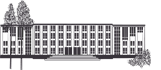 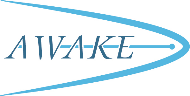 Первое обнаружение эффекта
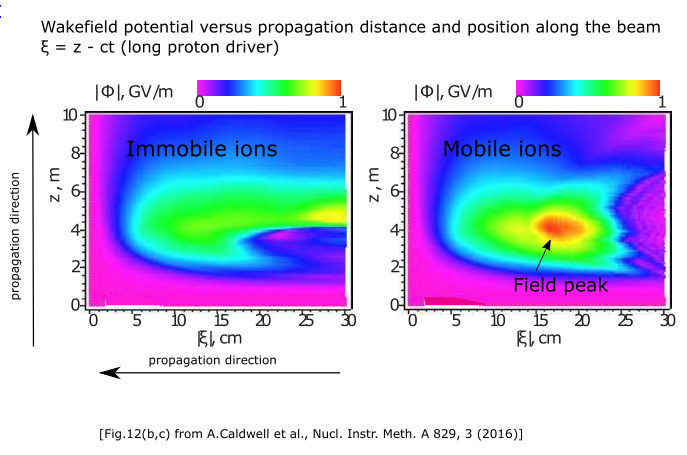 26/34
04.12.2020
Минаков В.А.
Онлайн-семинар «Новые методы ускорения частиц и экстремальные состояния материи»
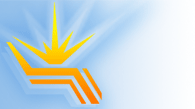 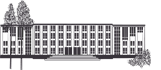 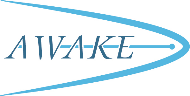 Проявление эффекта для лазерного драйвера
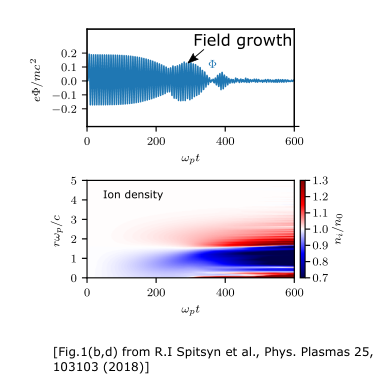 Пучок летит налево
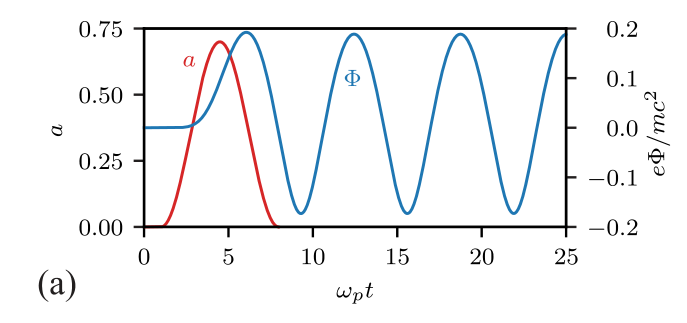 Лазер
Кильватерный потенциал
27/34
04.12.2020
Минаков В.А.
Онлайн-семинар «Новые методы ускорения частиц и экстремальные состояния материи»
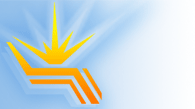 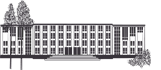 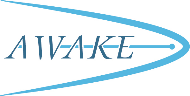 Счет для демонстрации эффекта
Пучок летит направо
Подвижные ионы
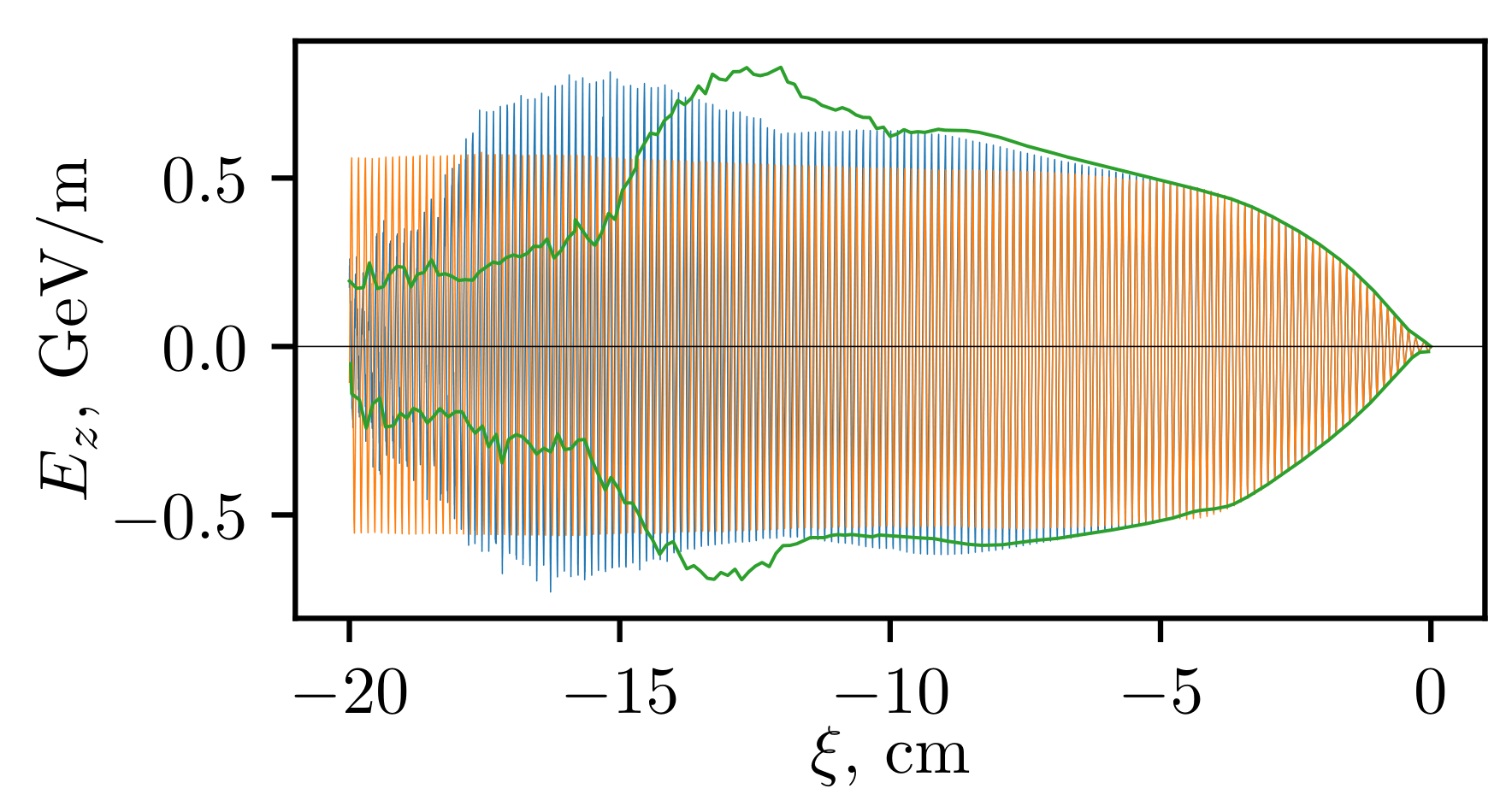 Пар Rb
Неподвижные ионы
плазма
V ≈ c
Протонный пучок
Огибающая для ионов калия
Лазерный импульс
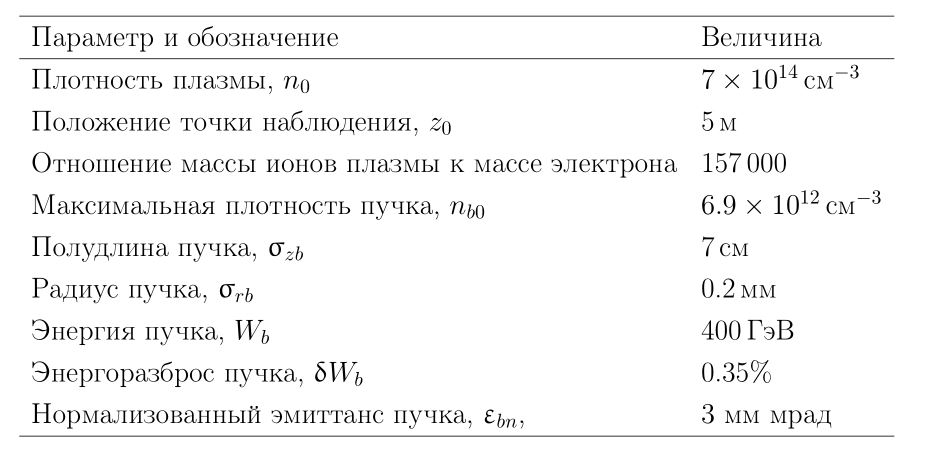 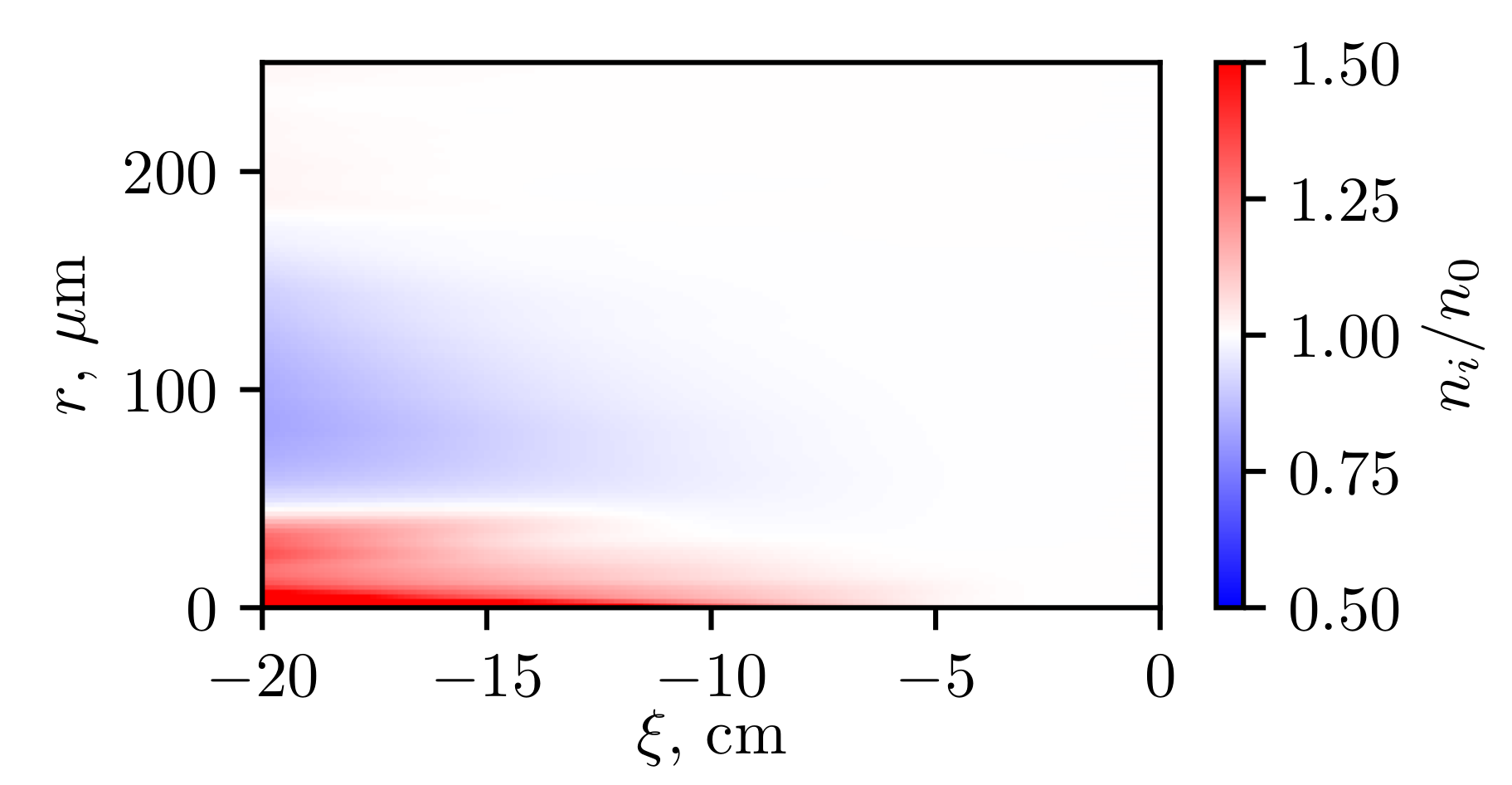 σr
σz
28/34
04.12.2020
Минаков В.А.
Онлайн-семинар «Новые методы ускорения частиц и экстремальные состояния материи»
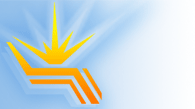 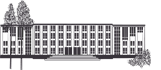 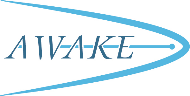 Поток энергии
Подвижные ионы
Неподвижные ионы
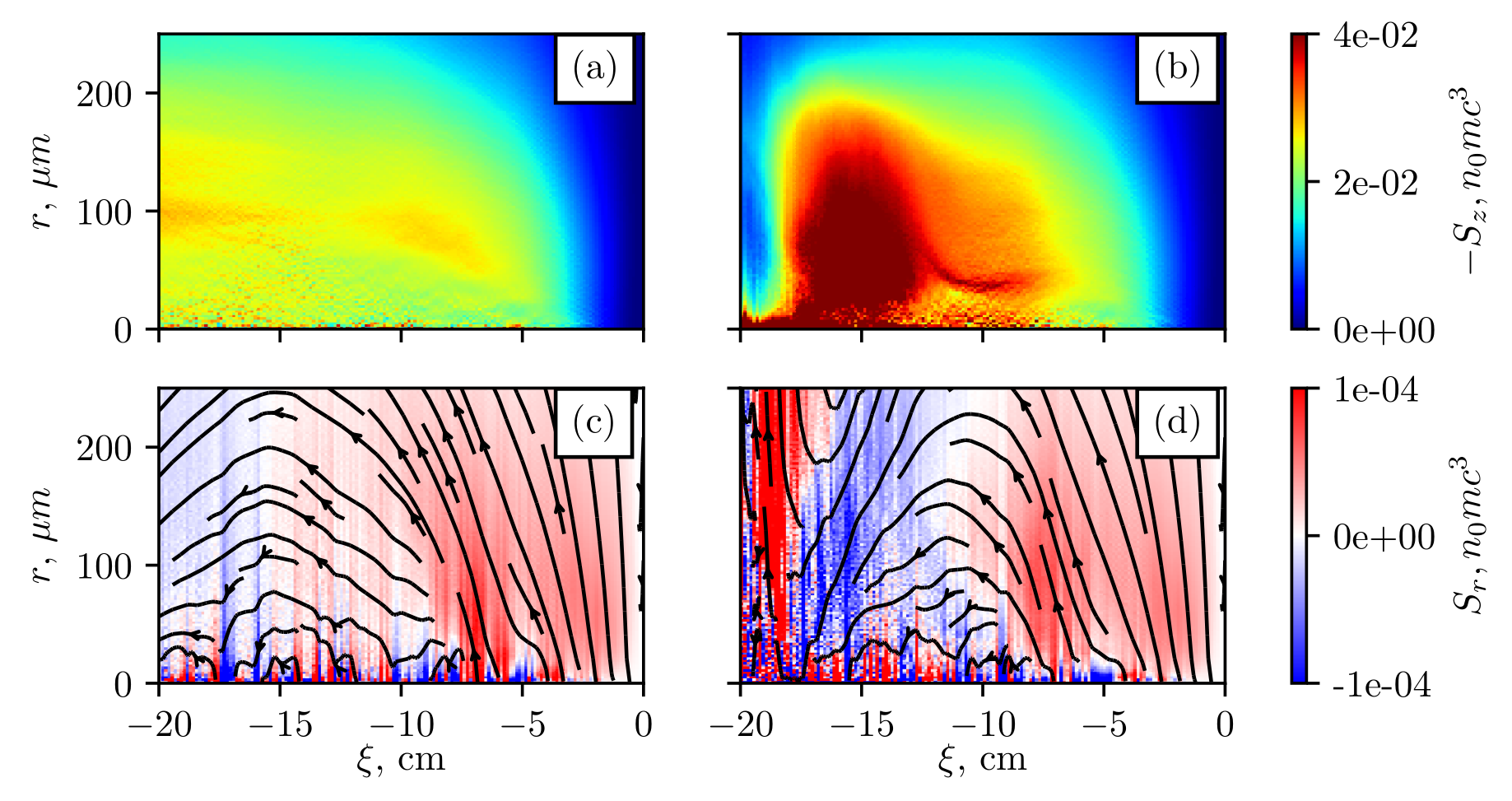 Продольная компонента
Поперечная компонента
29/34
04.12.2020
Минаков В.А.
Онлайн-семинар «Новые методы ускорения частиц и экстремальные состояния материи»
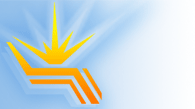 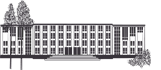 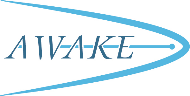 Электрическое поле
Подвижные ионы
Неподвижные ионы
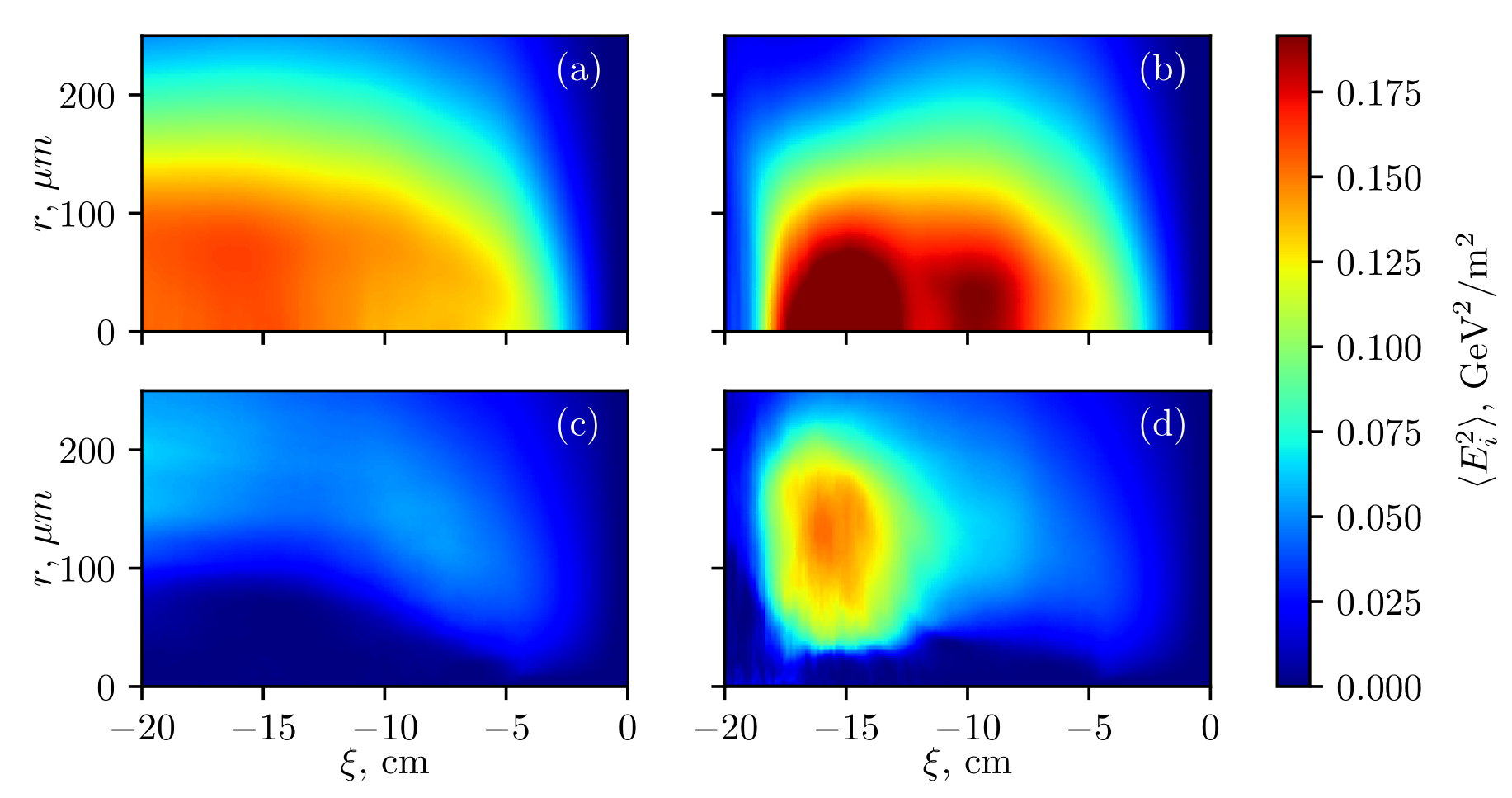 Продольная компонента
Поперечная компонента
30/34
04.12.2020
Минаков В.А.
Онлайн-семинар «Новые методы ускорения частиц и экстремальные состояния материи»
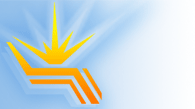 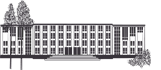 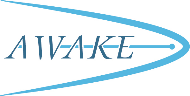 Откуда берется энергия
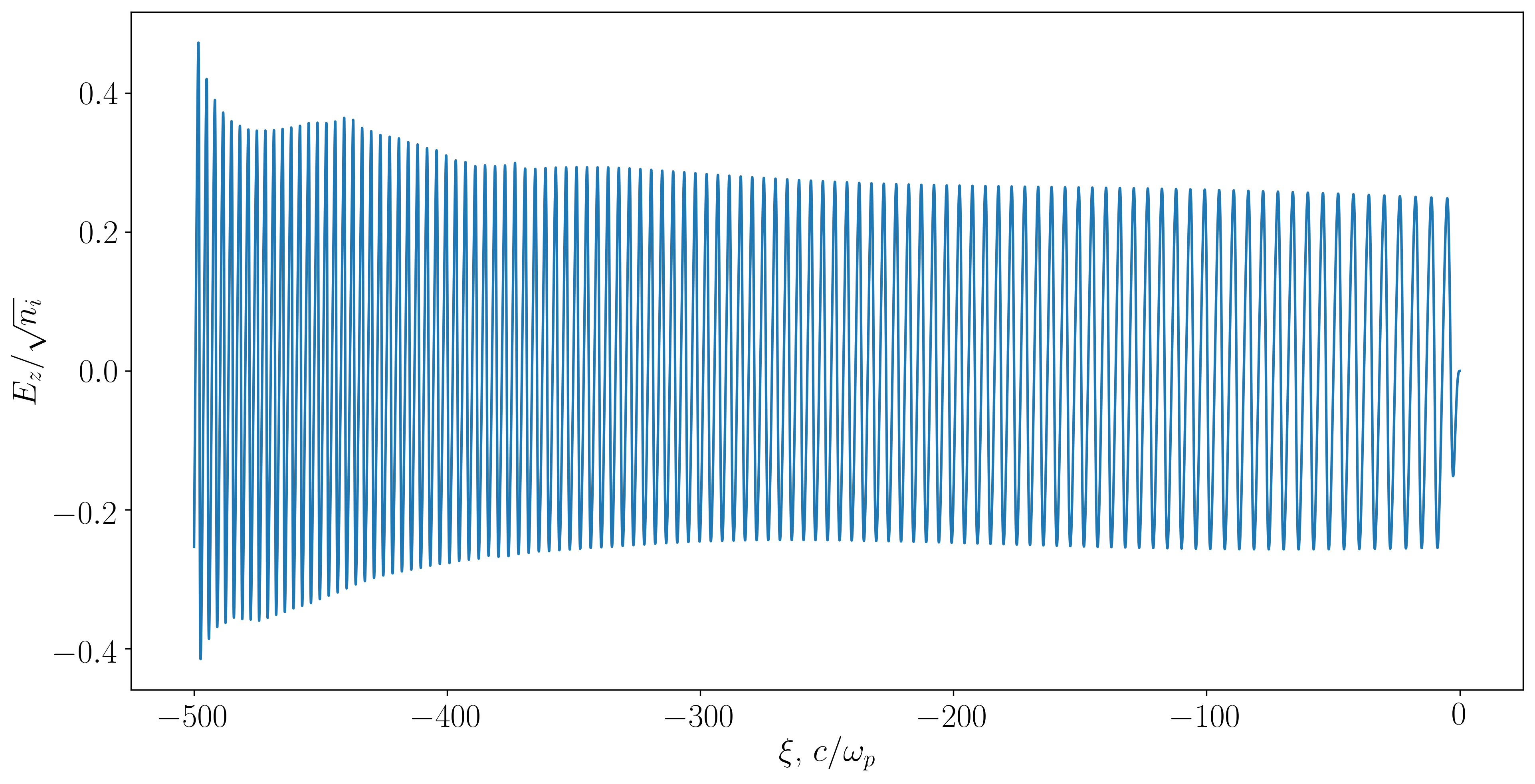 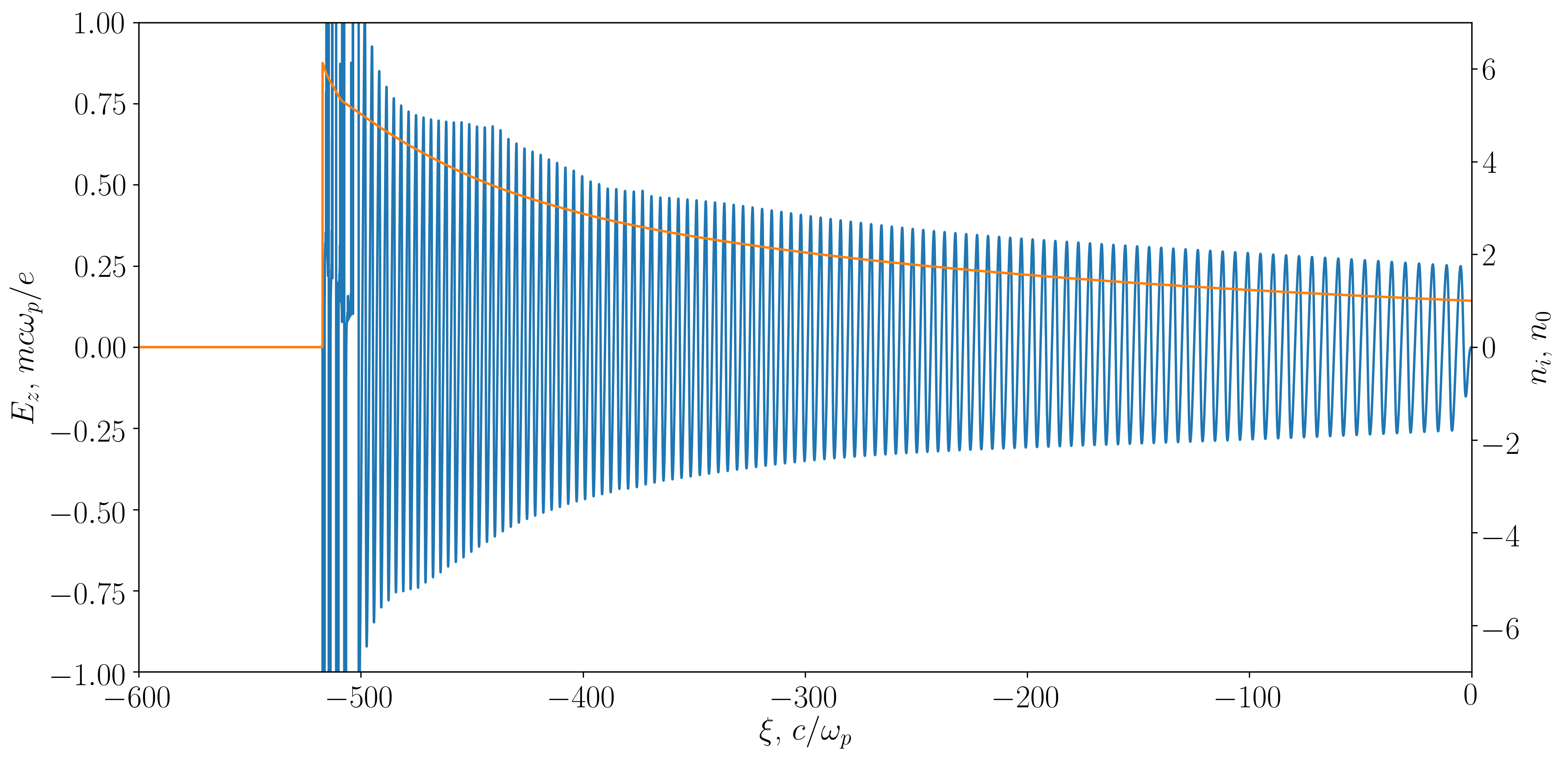 Драйвер
Плазма
31/34
04.12.2020
Минаков В.А.
Онлайн-семинар «Новые методы ускорения частиц и экстремальные состояния материи»
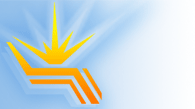 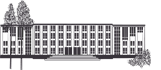 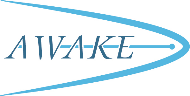 Результаты
Обнаружен эффект увеличения ускоряющего поля из-за движения ионов плазмы
Величина эффекта не зависит от массы ионов и составляет ~40% для AWAKE
Эффект универсален и проявляется для драйверов всех типов
Необходимо учитывать этот эффект при сравнении эксперимента с моделированием
32/34
04.12.2020
Минаков В.А.
Онлайн-семинар «Новые методы ускорения частиц и экстремальные состояния материи»
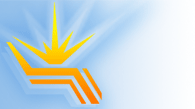 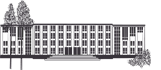 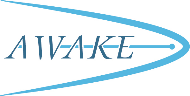 Публикации по теме диссертации
Основные:
K.V. Lotov, V.A. Minakov, and A.P. Sosedkin, Parameter sensitivity of plasma wakefields driven by self-modulating proton beams.    Phys. Plasmas 21 083107 (2014)    
V.A. Minakov, M. Tacu, A.P. Sosedkin, and K.V. Lotov, Witness emittance growth caused by driver density fluctuations in plasma wakefield accelerators. Phys. Plasmas 25, 093112 (2018)
V.A. Minakov, A.P. Sosedkin and K.V. Lotov, Accelerating field enhancement due to ion motion in plasma wakefield accelerators. Plasma Phys. Control. Fusion 61, 114003  (2019).

Прочие:
E. Gschwendtner, M. Turner, E. Adli [и др.], Proton-driven plasma wakefield acceleration in AWAKE. Philosophical transactions of the royal society a-mathematical physical and engineering sciences 378 20180418 (2019)
M. Turner, E. Adli, A. Ahuja [и др.], Experimental Observation of Plasma Wakefield Growth Driven by the Seeded Self-Modulation of a Proton Bunch. Phys. Rev. Lett. 122 054801 (2019)
E. Adli, A. Ahuja, O. Apsimon [и др.], Experimental observation of proton bunch modulation in a plasma at varying plasma densities. Phys. Rev. Lett. 122 054802 (2019)
E. Adli, A. Ahuja, O. Apsimon [и др.], Acceleration of electrons in the plasma wakefield of a proton bunch. Nature 561, 363 (2018)
P. Muggli, E. Adli, R. Apsimon [и др.], AWAKE readiness for the study of the seeded self-modulation of a 400GeV proton bunch. Plasma Phys. Control. Fusion 60 014046 (2018)
A. Caldwell, E. Adli, L. Amorim [и др.], Path to AWAKE: Evolution of the concept. Nuclear Instr. Methods A 829  3 (2016)
E. Gschwendtner, E. Adli, L. Amorim [и др.], AWAKE, The Advanced Proton Driven Plasma Wakefield Acceleration Experiment at CERN. Nuclear Instr. Methods A 829 76 (2016)
C. Bracco, L.D. Amorim, R. Assmann [и др.], AWAKE: A Proton-Driven Plasma Wakefield Acceleration Experiment at CERN. NUCLEAR AND PARTICLE PHYSICS PROCEEDINGS 273 175 (2016)
33/34
04.12.2020
Минаков В.А.
Онлайн-семинар «Новые методы ускорения частиц и экстремальные состояния материи»
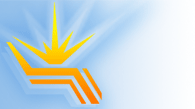 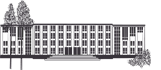 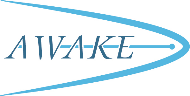 Основные положения
Амплитуда волны, возбуждаемой самомодулированным протонным пучком в однородной плазме, не зависит критическим образом ни от одного из параметров

Обнаружен новый физический эффект, приводящий к росту эмиттан­са витнесса в плазменном кильватерном ускорителе из-за флуктуаций фокусирующей силы

Рост эмиттанса можно замедлить с помощью увеличения заряда вит­несса, поскольку витнесс начинает дополнительно фокусироваться своим собственным кильватерным полем

Обнаружен эффект увеличения ускоряющего поля из-за движения ионов плазмы

Величина эффекта не зависит от массы ионов и составляет ~40% для AWAKE
34/34
04.12.2020
Минаков В.А.
Онлайн-семинар «Новые методы ускорения частиц и экстремальные состояния материи»
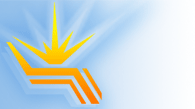 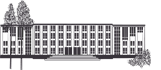 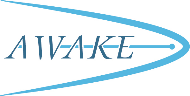 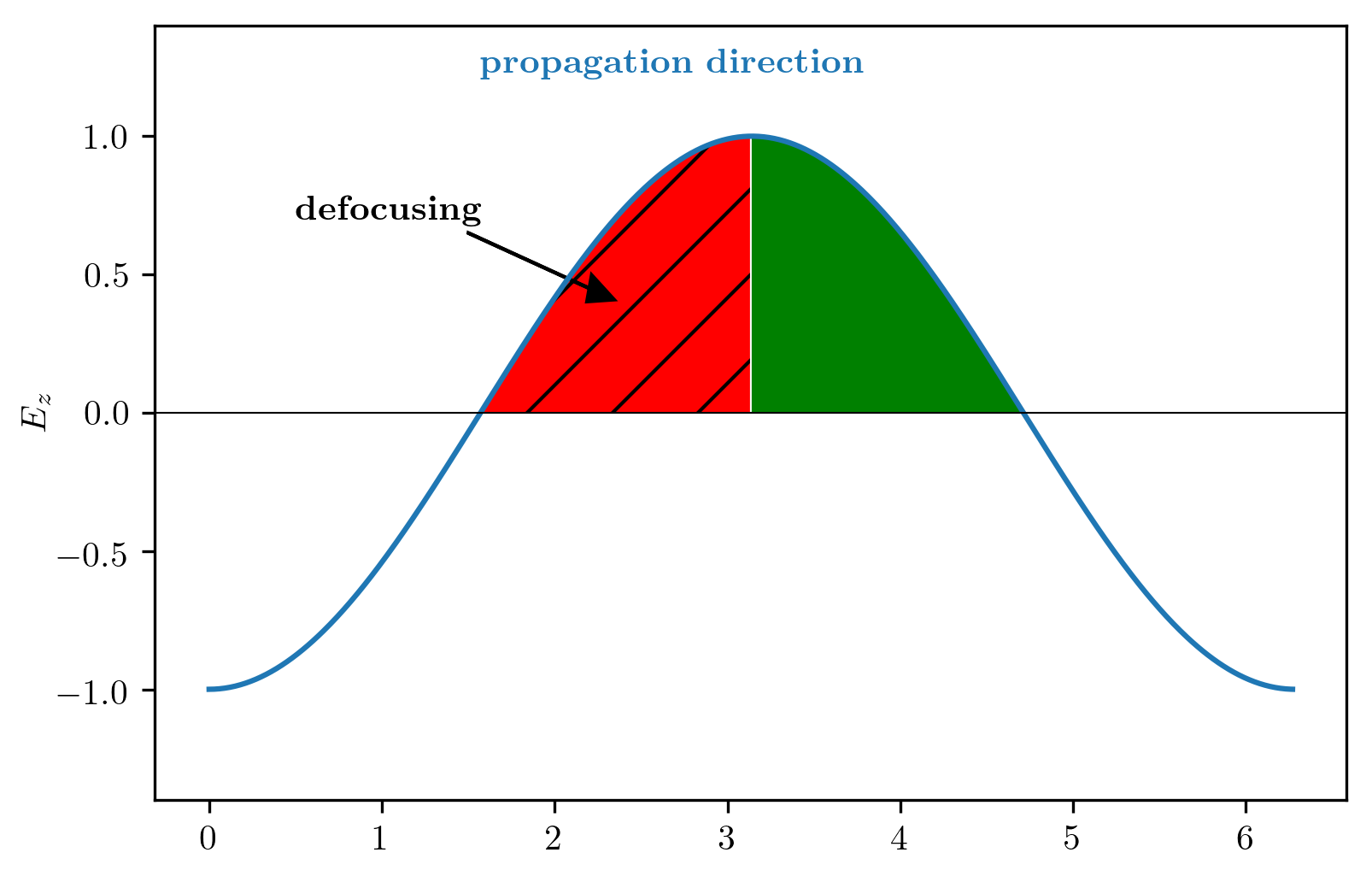 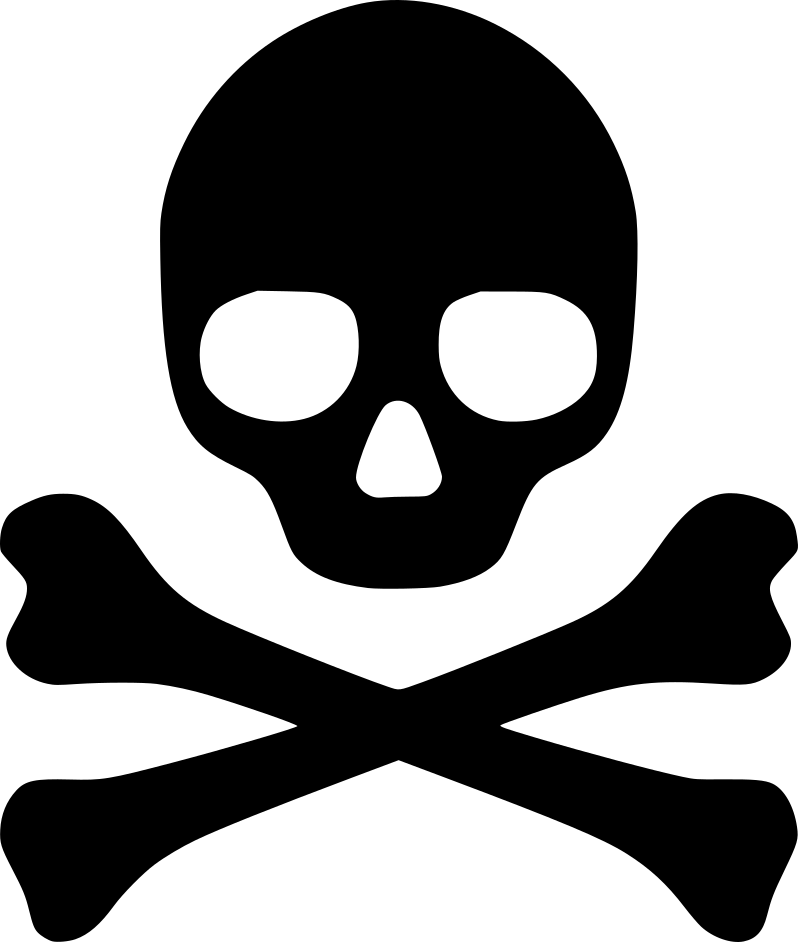